Unit 2  Topic 3 
Must we exercise to prevent the flu?

Section A
WWW.PPT818.COM
Review
牙痛
have a toothache
感冒
have a cold
背痛
have a backache
发烧
have a fever
illnesses
胃痛
咳嗽
have a stomachache
have a cough
流感
have the flu
头痛
have a headache
Ask and answer
What should we do to prevent the illnesses?
预防
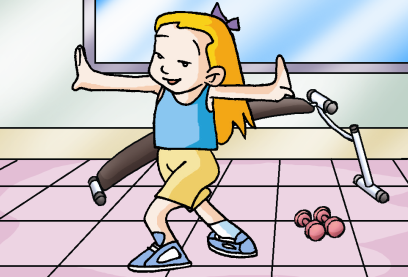 We should do exercise to build us up.
使身体强壮
Ask and answer
What should we do to prevent the illnesses?
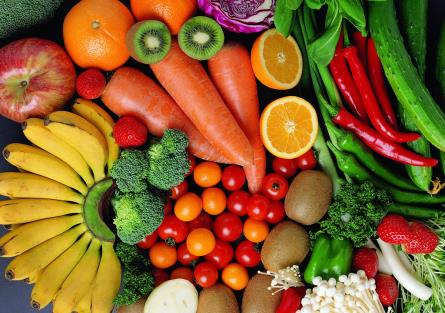 We had better eat more fruit 
and vegetables.
Ask and answer
What should we do to prevent the illnesses?
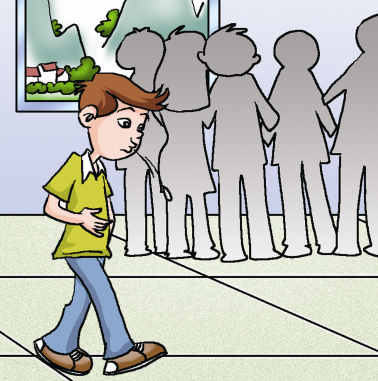 We shouldn’t spit everywhere.
Ask and answer
What should we do to prevent the illnesses?
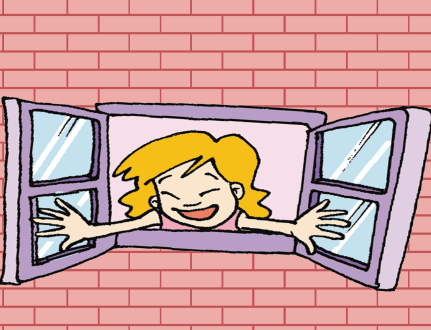 We must keep our rooms clean 
and  the air fresh.
Ask and answer
What should we do to prevent the illnesses?
We mustn’t keep fingernails long.
What should we do to have healthy living habits?
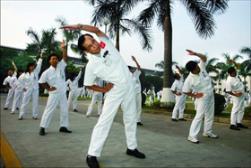 We should do morning exercises.
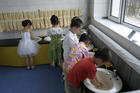 We should wash our hands before meals.
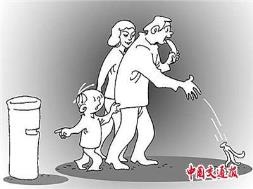 We must not throw litter about.
What are the symptoms of the flu?
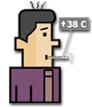 high fever (>38°C)
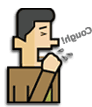 dry cough
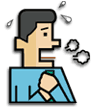 breathing difficulties
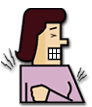 muscle aches
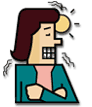 chills and shivering
The flu spreads quickly among people.
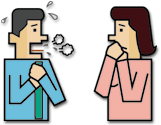 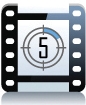 1a Listen, look and say.
Journalist: May I ask you some questions, Dr. Li?
Dr. Li: Sure, go ahead.
Journalist: These days many people have the flu. 
                    So what should we do to prevent it?
Dr. Li: Well, first, we should exercise keep our
              rooms clean and the air fresh all the time.
              Third, we should wash our hands and
              change our clothes often. Finally, we 
              should keep away from crowed places.
 Journalist: Must we go to see a doctor at once 
                     when we have the flu?
Dr. Li: Yes, we must.
Journalist: We’ll take your advice. Thank you.
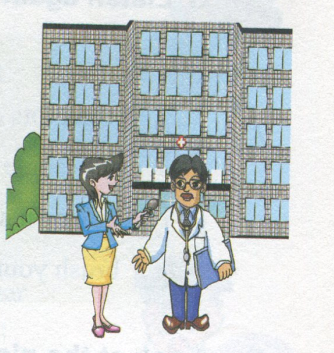 Flu is a serious illness, what should we do to prevent it？
Listen to 1a and check Dr. Li’s advice.
√
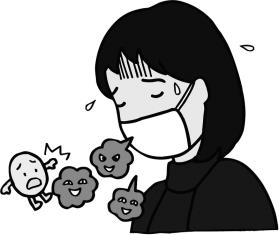 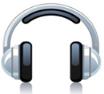  1.exercise often
 2.keep the air fresh
 3.go to bed early
 4.wash hands and change clothes often
√
√
√
 5.keep our rooms clean
 6.drink enough water
 7.take some medicine
 8.keep away from crowded places
√
Listen again and write down Dr. Li’s advice.
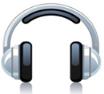 First, ________________________________________________
Second, ____________________________________________
Third, _______________________________________________
Finally, ______________________________________________
we should exercise often to build us up.
we should keep our rooms clean and the air fresh all the time.
we should wash our hands and change our clothes often.
we should keep away from crowded places.
Key points
Must we go to see a doctor at once when we  
  have the flu ?
肯定回答： Yes, we must.
否定回答： No,  we needn’t. /
             No, we don’t have to.
注：此处不能用 mustn’t (禁止；不准)回答
 e.g.  Must I finish my homework now ?
       No, you needn’t. /
       No，you don’t have to.
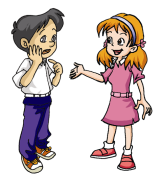 Pair work
1d Make similar conversations after the example.
Example:
A: Must we do exercise to prevent the flu?
B: Yes, we must.
A: Must we take some medicine to prevent the flu?
B: No, we don’t have to. / 
    No, we needn’t.
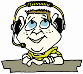 2. A. Listen to the passage and circle the symptoms that you hear.
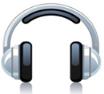 fever
cough
headache
backache
sore throat
sore eyes
toothache
stomachache
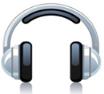 B. Listen again and check the advice you hear.
Should
√
drink lots of  boiled water
 take some cold pills
 lie down and take a good rest
 brush your teeth twice a day
√
Shouldn’t
work on the Internet too long
 go to crowded places
 play sports too much
 eat hot food
√
√
3. Look at the pictures and write down the advice on how to prevent the flu, using should, had better or must.
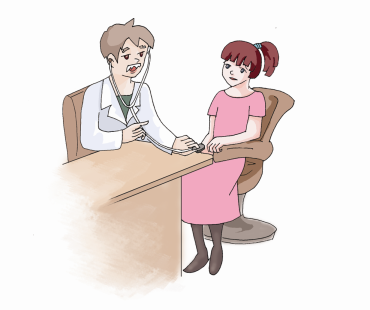 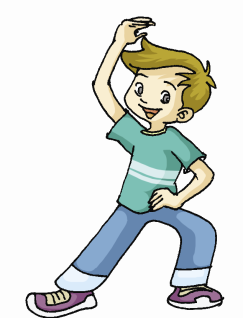 1.
2.
We must go to see
a doctor at once when we have the flu.
We should exercise
often.
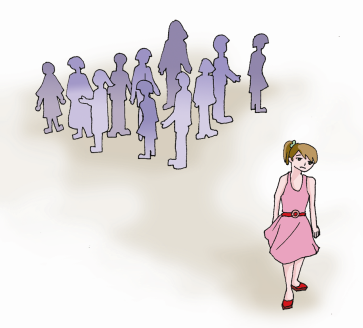 4.
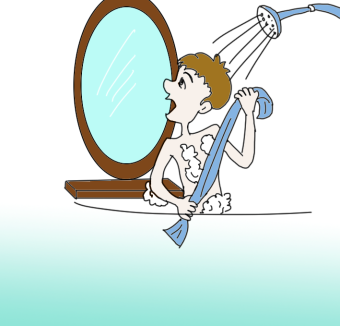 3.
We had better  keep away from crowded places.
We should take a 
shower often.
5.
6.
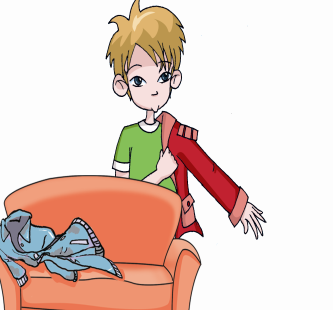 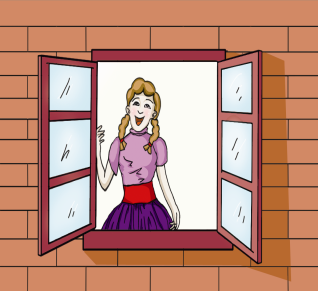 We should keep
the air fresh.
We should change 
our clothes often.
Give more advice to prevent the flu
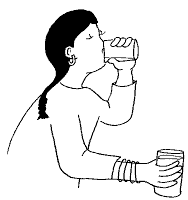 Drink a lot of water.
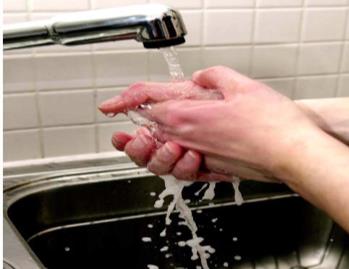 Wash hands often.
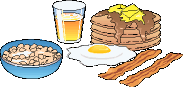 Eat healthy food.
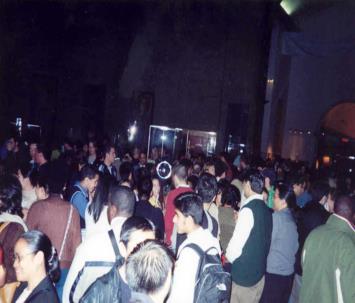 Don’t go to crowded places.
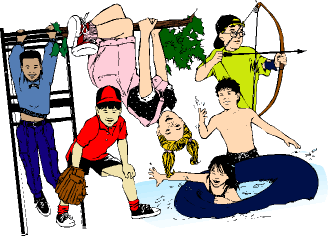 Do more exercise.
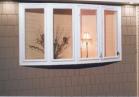 Open the windows.
选择方框中的句子完成对话，其中有两项多余。
A: You look pale, Dr. Li.   _________
B: I only feel a little tired.
A: It looks more serious than being tired.   _________
B: No, thanks. Nothing serious, I think.
A: __________ But you have worked for thirty-six hours without 
   having a rest.
B: I’m a doctor. _______
A:   __________
Exercises
F
G
B
D
C
完成下列句子。
你先走，我一会就赶上你。
    You _________, I will catch up with you in a few minutes.
2. 我们应该远离危险的地方。
    We should ________________ the dangerous places.　
3. 小敏每天在家都帮助妈妈做扫除。
    Xiao Min helps her mother ______________ 
    _________ at home every day. 
4. 这封信一直都在我的口袋里。
    The letter is in my pocket _____________.
go ahead
keep away from
do some
cleaning
all the time
5. The good news __________ (传播) fast. We are very happy to hear it.
6.  – Where is Doctor Chen?
     – He is __________ (检查) a sick baby.
7. A young man jumped into the river to ______ (挽救) the child in the water.
8. – Can you find Mr. Li in the photo?
    – Yes. He is sitting ________ (在……中间) 
       his students.
9. The doctor is very kind. He is always 
    friendly to his __________ (病人).
spreads
examining
save
among
patients
根据句意和首字母提示写出单词。
1. H_____ up, or we’ll be late for school.
2. We must do e_______ every day to keep healthy.
3. – Do you have any q________?
   - Yes. But I will ask them after class.
4. After he walked out of the train station, he saw his father standing a _____ the crowd at once.
5. The bad news s_______ quickly.
urry
xercise
uestions
mong
preads
将下面的对话排好顺序：
 I have a bad cold. I’m afraid I can’t go to work.
B. I think so. I’m tired easily. What do you think I should do?
C. Hello! Mike. 
D. You’d better go to see a doctor, and you should stay in bed and rest for several days.
E. Hello! John. You look pale. What’s the matter?    
F. See you! 
G. Well, I think you should do more exercise. It   
    can build you up. I keep running every morning. 
    Do you like to join me? 
H. Yes, I’d like to. See you tomorrow morning.
3
5
1
4
2
8
6
7
summary
1.We know how to prevent the flu.
2.We can use must/had better/
    should to give advice.
Homework
写一篇小短文来说明如何预防流感。
背诵1a。